Missionary Care
Our great and merciful Father, the mission field is vast, but the workers are few. We especially ask you to move brothers and sisters to participate in short-term missions, committing themselves for more than three months, or even one to three years, to preach the Gospel of our Lord Jesus in the overseas' mission field. We need people who have a heart for human souls, who are teachable, who can live
1/2
Missionary Care
and work independently, who are able to teach young people and children languages and mathematics, and who are willing to work with our missionaries. We pray that Jesus Christ will call such short-term missionaries from the congregations in Sarawak. Frontline missionaries are in great need of short-term co-workers, we ask the LORD to provide for them. In the name of our Lord Jesus Christ, Amen.
2/2
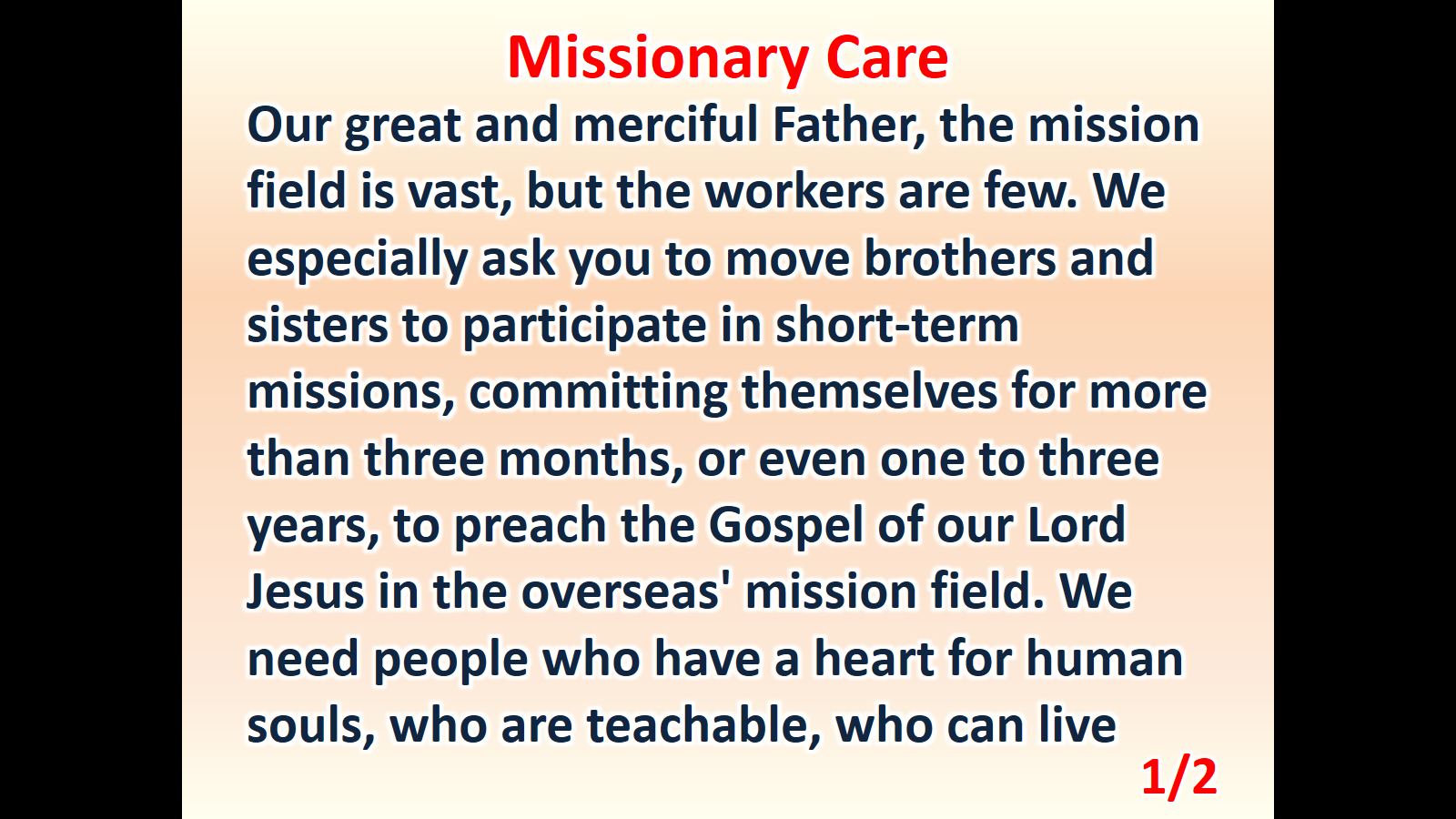 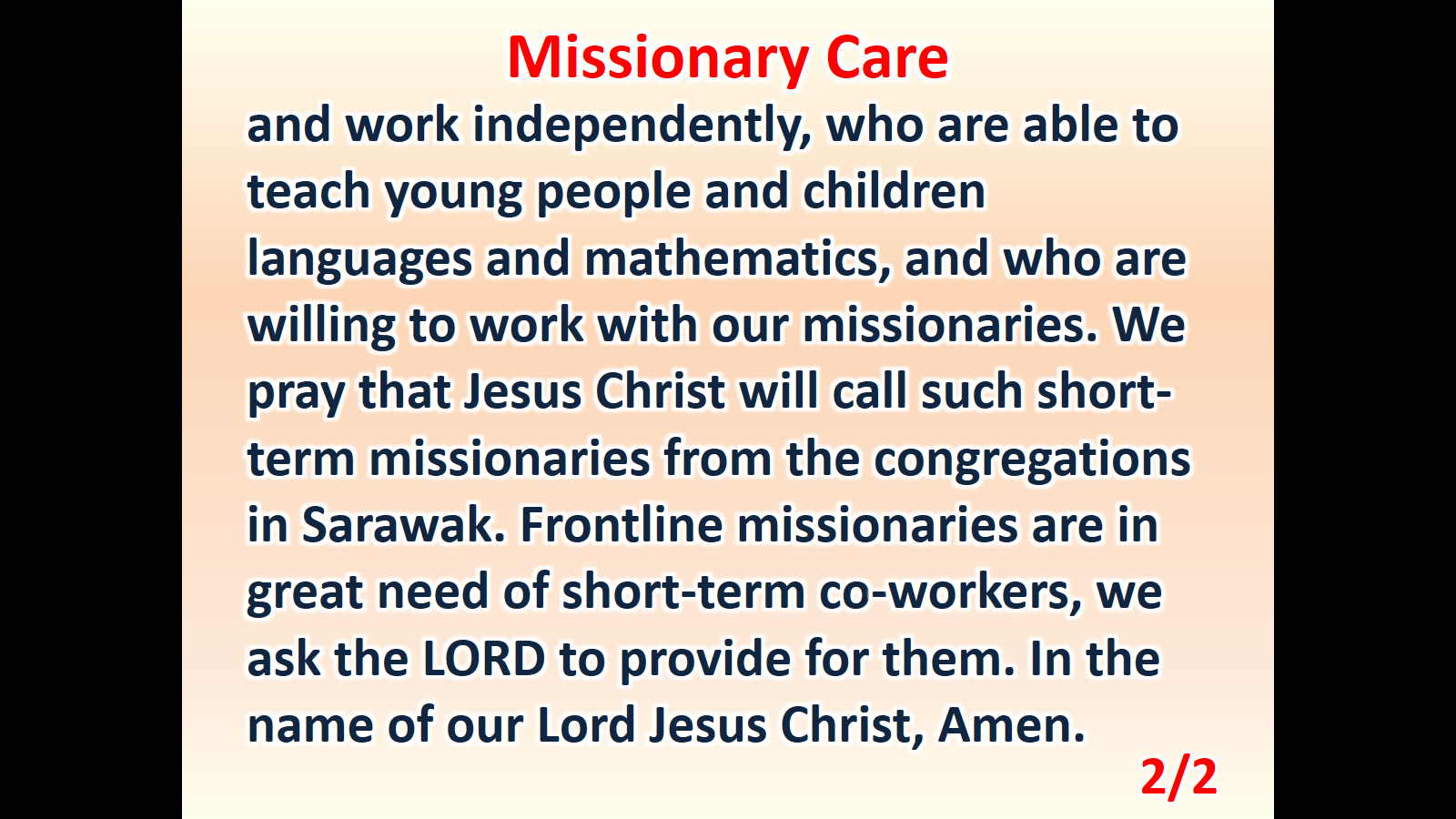